New Nuclear data project core meeting
10/07/2023, Madrid, CIEMAT
Maëlle Kerveno
At the beginning : « new ewperiments »
General features : 
~ 62 LoIs 
39 meas. ; projects some LoIs included modeling, or evaluation tasks


By topics :
11 (n, g)
7 (n, n’g)
23 (n,f) XS; FFY
13 (n, X), (lcp, X)
8 DD
For SANDA, we had 55 proposals for WP1 & 2
We kept 35 proposals in WP2 (1 M€)
Which nuclei is the community interested in?
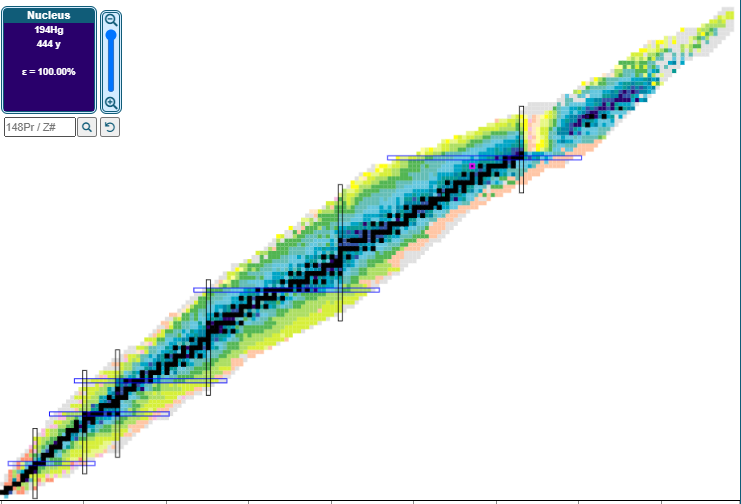 Maëlle Kerveno, CIEMAT, Madrid, 10/07/2023
3
Which nuclei is the community interested in?
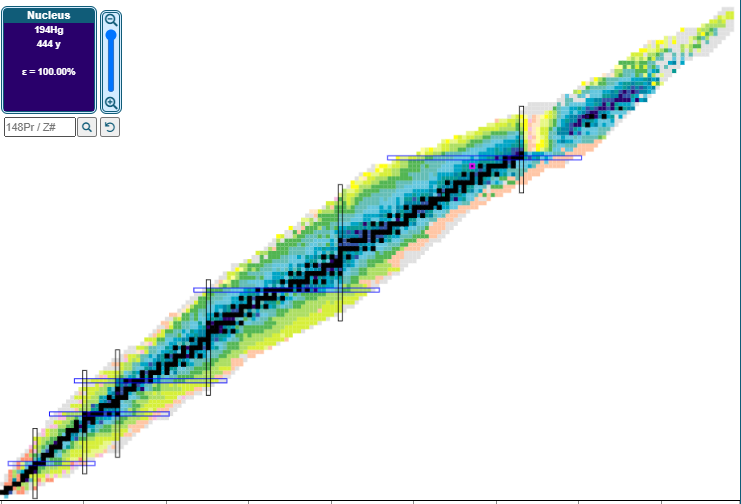 Maëlle Kerveno, CIEMAT, Madrid, 10/07/2023
4
Which nuclei is the community interested in?
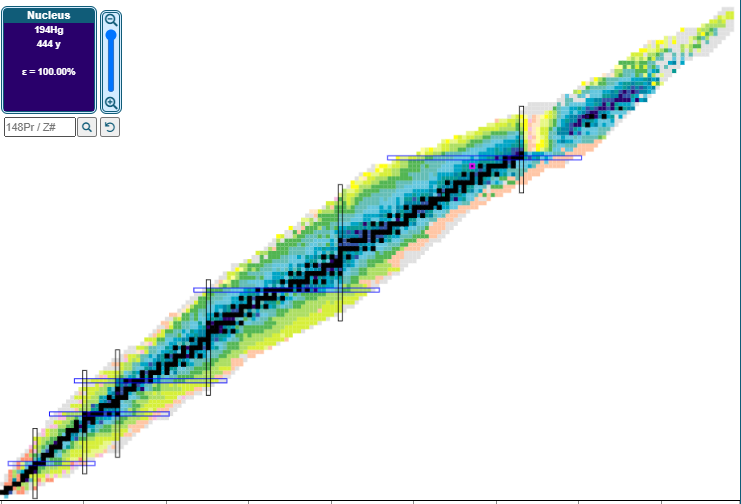 Maëlle Kerveno, CIEMAT, Madrid, 10/07/2023
5
Evaluation work?
Criteria for assessment
Priority for evaluation (0-3) (doc Arjan, HPRL, other documents listed in publication) 
Risk (2 (no) – 0 (high)) that the experiment could not be perform (depend on det dev not yet validated, on accelerator availability, …)
Sample (0 -2) not there, in contact, already exist
PhD or Post doc involved (E&T criteria) (0-2)
General quality of the proposal (0-2)
Data in EXFOR promised (0 -2)
Financial support well justified (0 – 3)
Link with an evaluation work in this project (0 – 1) 
 General mark over 4. 

Check if the work was already supported in SANDA
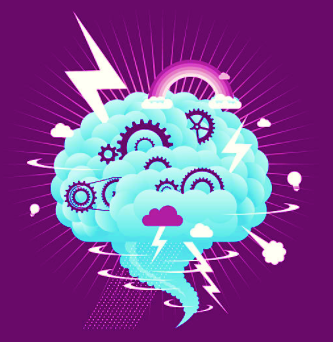 Obvious NB: I have not assessed the LoIs I am part of
Maëlle Kerveno, CIEMAT, Madrid, 10/07/2023
6
Removed LoI
Maëlle Kerveno, CIEMAT, Madrid, 10/07/2023
7
Removed LoI
Maëlle Kerveno, CIEMAT, Madrid, 10/07/2023
8
Removed LoI
Maëlle Kerveno, CIEMAT, Madrid, 10/07/2023
9
Budget reduction for supported LoI
Criteria for reduction
After removing some LoIs (-20 LoIs), the total amount was still 3 M€.
So a factor 3 could be applied on all LoI? 
BUT
 * If the LoI request < 30 k€ don’t touch
 * for LoI > or = 100 k€ factor 3 up to 4 (with modulation on the type of costs)
 * Between 30 k€ and 100 k€, modular reduction.
 * Sum of LoIs for same project < 175 k€
 * reduced travel cost to 5 k€ max
 * When funds are requests for PhD or Post Doc PMs, try to moderate the cut. But not so easy because it is high cost!
Result (failed!)
did not manage to reach 1.05 M€ … only 1.28 M€
Maximum for one LoI 40 000 €. 
A solution, removed others LoIs or reduced to 30 000 € the max support
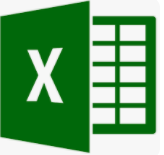 Maëlle Kerveno, CIEMAT, Madrid, 10/07/2023
10
Budget reduction for supported LoI
- Per topics
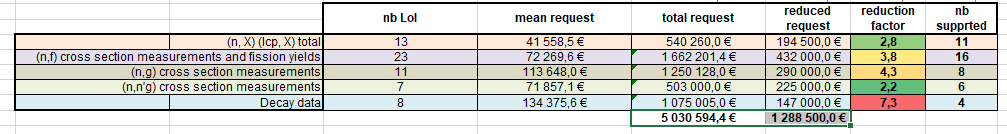 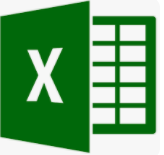 Maëlle Kerveno, CIEMAT, Madrid, 10/07/2023
11
Budget reduction for supported LoI
- Per institution
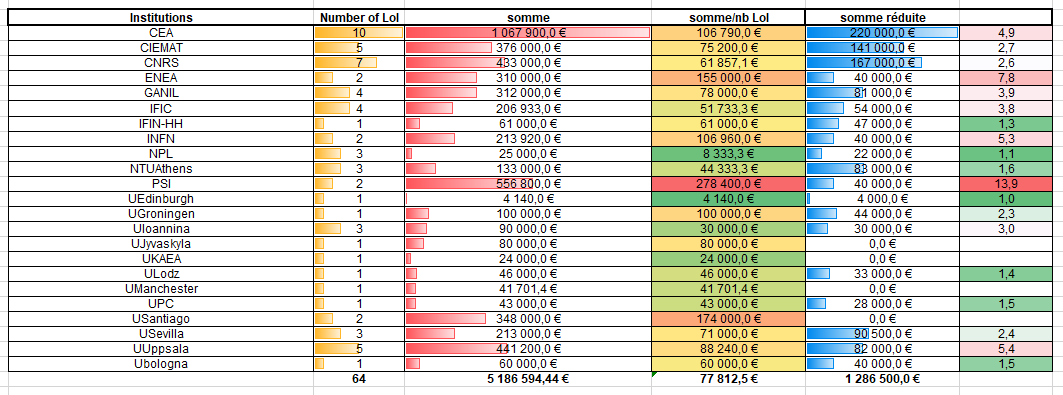 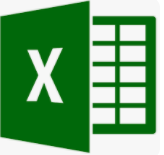 UK contribution : 26 k€
PSI contribution: 40 k€
Maëlle Kerveno, CIEMAT, Madrid, 10/07/2023
12